Организация проведения начального и регионального этапов Всероссийской олимпиады на площадках ПОО Московской области
Пряничникова Ольга Николаевна,
начальник программно-методического отдела, ЦРПО,  канд. пед. наук
Нормативные документы  проведения Всероссийской олимпиады профессионального мастерства
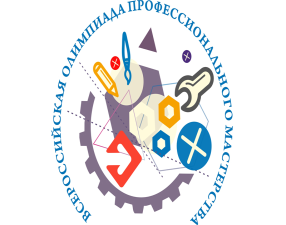 Цели и задачи  Всероссийской    олимпиады профессионального мастерства
Выявление наиболее одаренных и талантливых студентов, повышение качества профессионального образования специалистов среднего звена, дальнейшего совершенствования их профессиональной компетентности, реализации творческого потенциала обучающихся, повышение мотивации и творческой активности педагогических работников в рамках наставничества обучающихся.
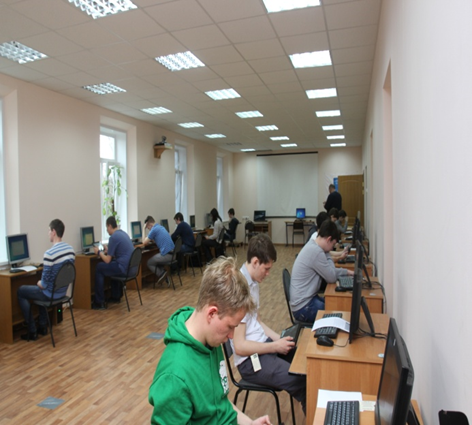 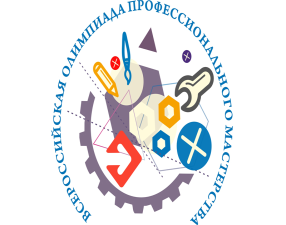 Задачи Всероссийской олимпиады
Проверка способности студентов к самостоятельной профессиональной деятельности, совершенствование умений эффективного решения профессиональных задач, развитие профессионального мышления, способности к анализу ошибок в профессиональной деятельности, стимулирование к профессиональному и личностному развитию, повышение интерес к будущей профессиональной деятельности;
Развитие конкурентоспособной среды в сфере СПО, повышение престижности специальностей СПО;
Обмен передовым педагогическим опытом в области СПО;
Развитие профессиональной ориентации граждан;
Повышение роли работодателей в обеспечение качества подготовки специалистов среднего звена;
Интеграция разработанного методического обеспечения Всероссийской олимпиады, в том числе фондов оценочных средств ,в образовательный процесс.
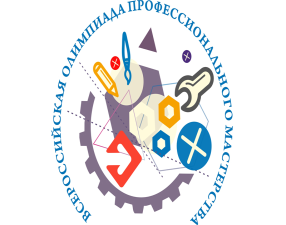 Всероссийская олимпиада – профильные направления
Профильное направление – это укрупненная группа специальностей среднего профессионального образования (УГС СПО)
ПРОФИЛЬНОЕ НАПРАВЛЕНИЕ Всероссийской олимпиады включает одну или несколько специальностей  УГС СПО
3 этапа Всероссийской олимпиады по каждому профилю:

I этап – начальный- проводится на уровне ПОО и образовательных организаций высшего образования;

II этап – региональный- проводится на уровне субъекта РФ;

III этап – заключительный – проводится на всероссийском уровне
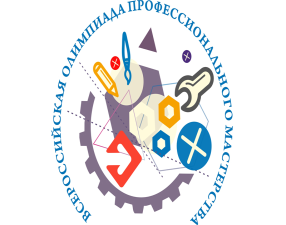 Примерный перечень профильных направлений Всероссийской олимпиады профессионального мастерства обучающихся СПО в 2018 г.
08.00.00. ТЕХНИКА И ТЕХНОЛОГИЯ СТРОИТЕЛЬСТВА
09.00.00. ИНФОРМАТИКА И ВЫЧИСЛИТЕЛЬНАЯ ТЕХНИКА
10.00.00. ИНФОРМАЦИОННАЯ БЕЗОПАСНОСТЬ
11.00.00. ЭЛЕКТРОНИКА, РАДИОТЕХНИКА И СИСТЕМЫ СВЯЗИ
13.00.00. ЭЛЕКТРО – И ТЕПЛОЭНЕРГЕТИКА
15.00.00. МАШИНОСТРОЕНИЕ 
20.00.00. ТРАНСФЕРНАЯ БЕЗОПАСНОСТЬ И ПРИРОДООБУСТРОЙСТВО
21.00.00. ПРИКЛАДНАЯ ГЕОЛОГИЯ , ГОРНОЕ ДЕЛО, НЕФТЕГАЗОВОЕ ДЕЛО
22.00..00. ТЕХНОЛОГИИ МАТЕРИАЛОВ
23.00.00. ТЕХНИКА И ТЕХНОЛОГИЯ НАЗЕМНОГО ТРАНСПОРТА
26.00.00 ТЕХНИКА И ТЕХНОЛОГИЯ КОРАБЛЕСТРОЕНИЯ И ВОДНОГО ТРАНСПОРТА
24.00.00. АВИАЦИОННАЯ И РАКЕТНО-КОСМИЧЕСКАЯ ТЕХНИКА
31.00.00 КЛИНИЧЕСКАЯ МЕДИЦИНА
33.00.00 ФАРМАЦИЯ
34.00.00. СЕСТРИНСКОЕ ДЕЛО/
35.00.00. СЕЛЬСКОЕ , ЛЕСНОЕ И РЫБНОЕ ХОЗЯЙСТВО
36.00.00 ВЕТЕРИНАРИЯ И ЗООТЕХНИЯ 
38.00.00 ЭКОНОМИКА И УПРАВЛЕНИЕ
40.00.00 ЮРИСПРУДЕНЦИЯ
43.00.00. СЕРВИС И ТУРИЗМ
44.00.00 ОБРАЗОВАНИЕ И ПЕДАГОГИЧЕСКИЕ НАУКИ
49.00.00 ФИЗИЧЕСКАЯ КУЛЬТУРА И СПОРТ
54.00.00 ИЗОБРАЗИТЕЛЬНОЕ И ПРИКЛАДНЫЕ ВИДЫ ИСКУССТВ
[Speaker Notes: 18.00.00. ХИМИЧЕСКИЕ ТЕХНОЛОГИИ
19.00.00. ПРОМЫШЛЕННАЯ ЭКОЛОГИЯ И БИОТЕХНОЛОГИИ
29.00.00. ТЕХНОЛОГИИ ЛЕГКОЙ ПРОМЫШЛЕННОСТИ]
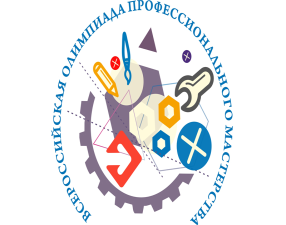 Организация начального и регионального этапов Всероссийской олимпиады в Московской области
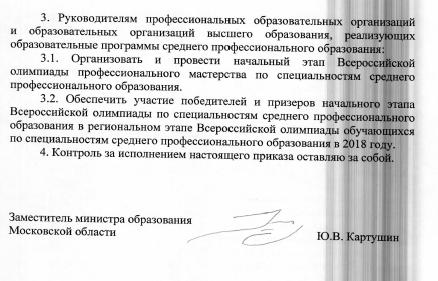 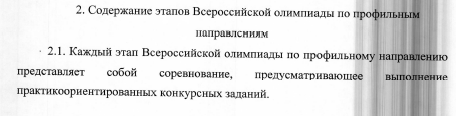 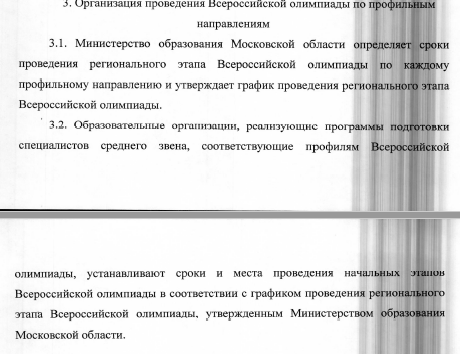 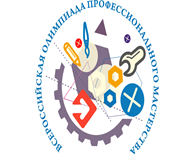 ПЕРЕЧЕНЬ направлений регионального этапа Всероссийской олимпиады профессионального мастерства в Московской области
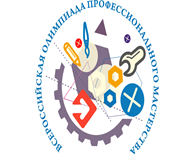 Нормативные документы
Приказ Министерства образования и науки РФ от 5 октября 2017г. № 1002 «Об утверждении перечня олимпиад и иных интеллектуальных и творческих конкурсов , мероприятий, направленных на развитие интеллектуальных и творческих способностей, способностей к занятиям физической культурой и спортом, интересах научной (научно- исследовательской), творческой, физкультурно-спортивной деятельности, а также на пропаганду научных знаний, творческих и спортивных достижений, на 2017/18 учебный год»;
Письмо Департамента государственной политики в сфере подготовки рабочих кадров и ДПО «Об организации Всероссийской олимпиады 2018году»;
РЕГЛАМЕНТ организации и проведения начального и регионального этапов Всероссийской  олимпиады профессионального мастерства  обучающихся по специальностям среднего профессионального образования в Московской области в 2018году;
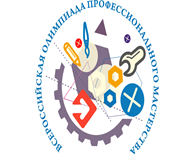 Требования к Положению о региональном этапе Всероссийской олимпиады
Общее положение (основания для разработки «Регламент»),  Цели и задачи регионального этапа;
Содержание  этапов Организаторы проведения регионального этапа Всероссийской олимпиады;
Организация  проведения регионального этапа Всероссийской олимпиады;
Участники проведения регионального этапа Всероссийской олимпиады (возраст до 25 лет, заявки направляются не позднее 5 дней до начала регионального этапа , п/п 4.1 к участию в региональном этапе допускаются победитель и призеры начальных этапов,  указать наличие спецодежды;
Организационная структура для проведения регионального этапа Всероссийской олимпиады (п/п 5.1. создается рабочая группа, группа разработчиков конкурсных заданий, жюри, апелляционная комиссия,    п/п 5.3. руководящие и педагогические работники, представители работодателей, профессиональных ассоциаций,  комплексные задания  );
Конкурсные задания  (регламент п/п 2.2. – 2.8.  профессиональные комплексные задания размещаются за 15 дней до начала проведения регионального  этапа на официальном сайте ПОО,  за один день перед началом олимпиады в задания вносятся 30-40% изменений).
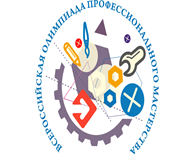 Отчетная документация
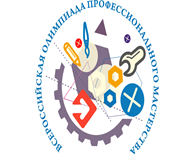 Организационно-методическое сопровождение региональных и национальных конкурсов  и олимпиад  профессионального мастерства
СПАСИБО за внимание !!!!!

Контакты:
E-mail   preaolga@yandex.ru
Crpo_mo@mail.ru
8 (905) 556-70-99